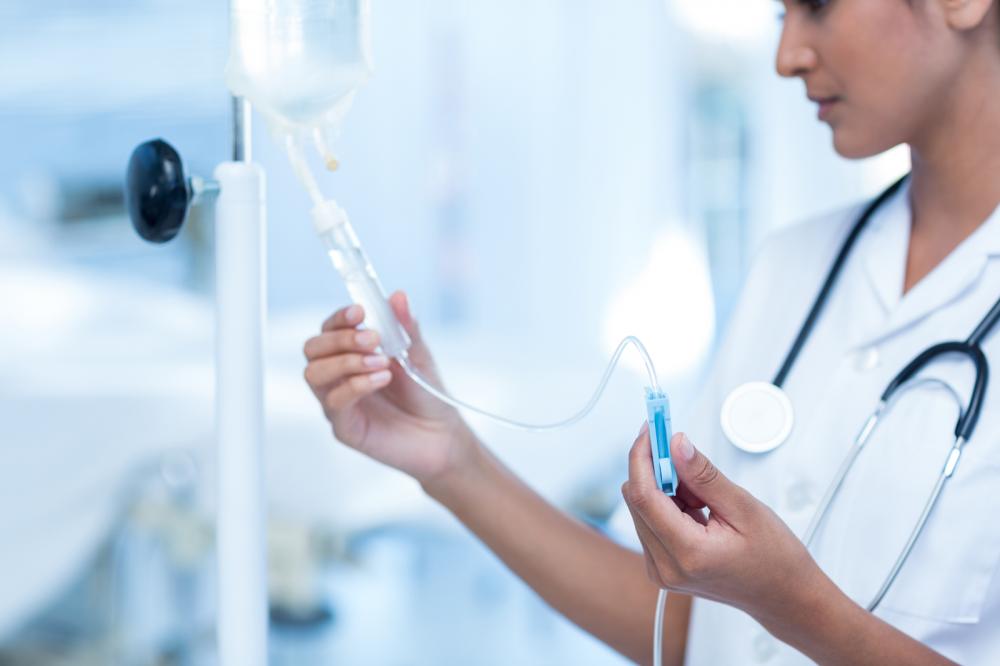 Klinisch redeneren
Vocht en elektrolytenbalans
Inhoud deze week
Doelen:
https://www.youtube.com/watch?v=sF7Zdve6iq8
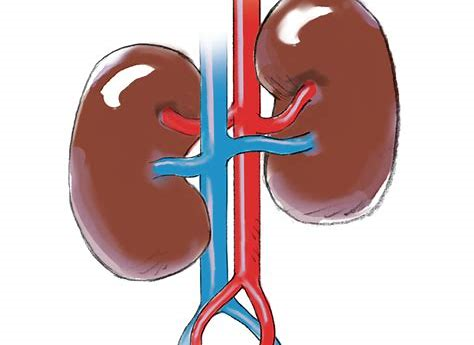 Osmose en hormonen
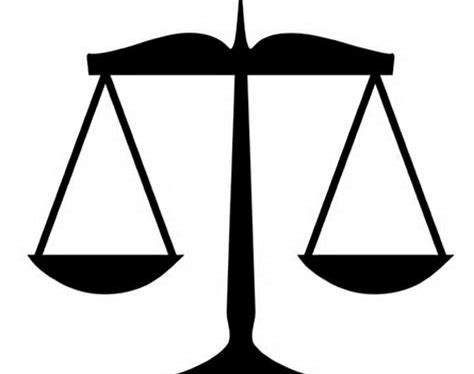 Voor het hormoon ADH staat de afkorting voor…….
Wat weet je van osmose? Zoek hier informatie over op in je studieboeken
Osmose
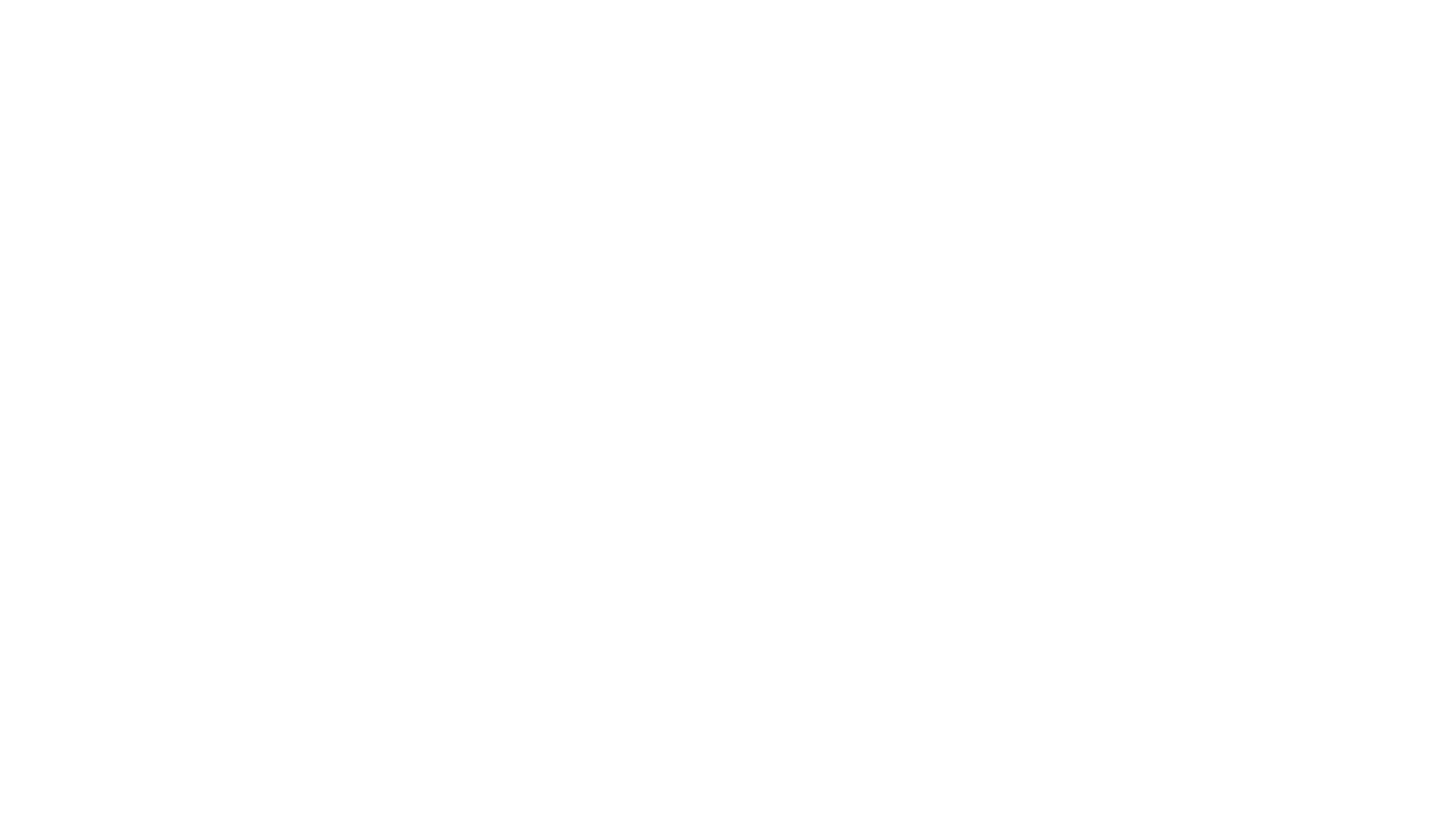 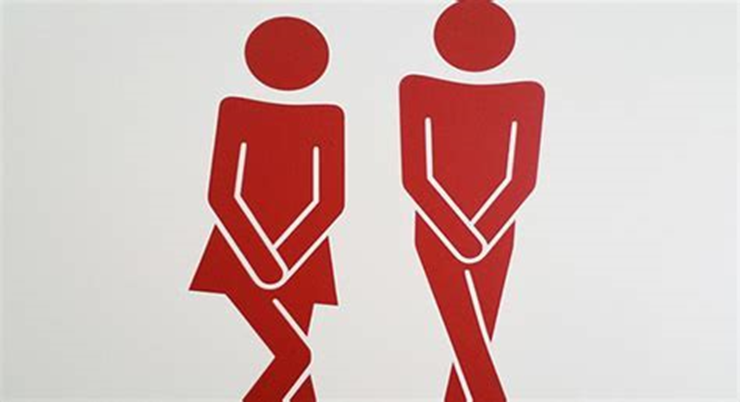 Waar of niet waar, onderbouw je antwoord
ADH zorgt ervoor dat je moet plassen
[Speaker Notes: Niet waar]
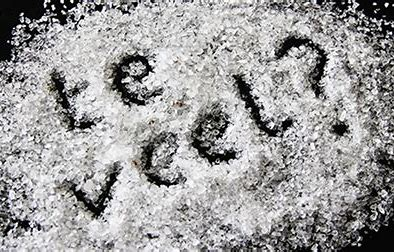 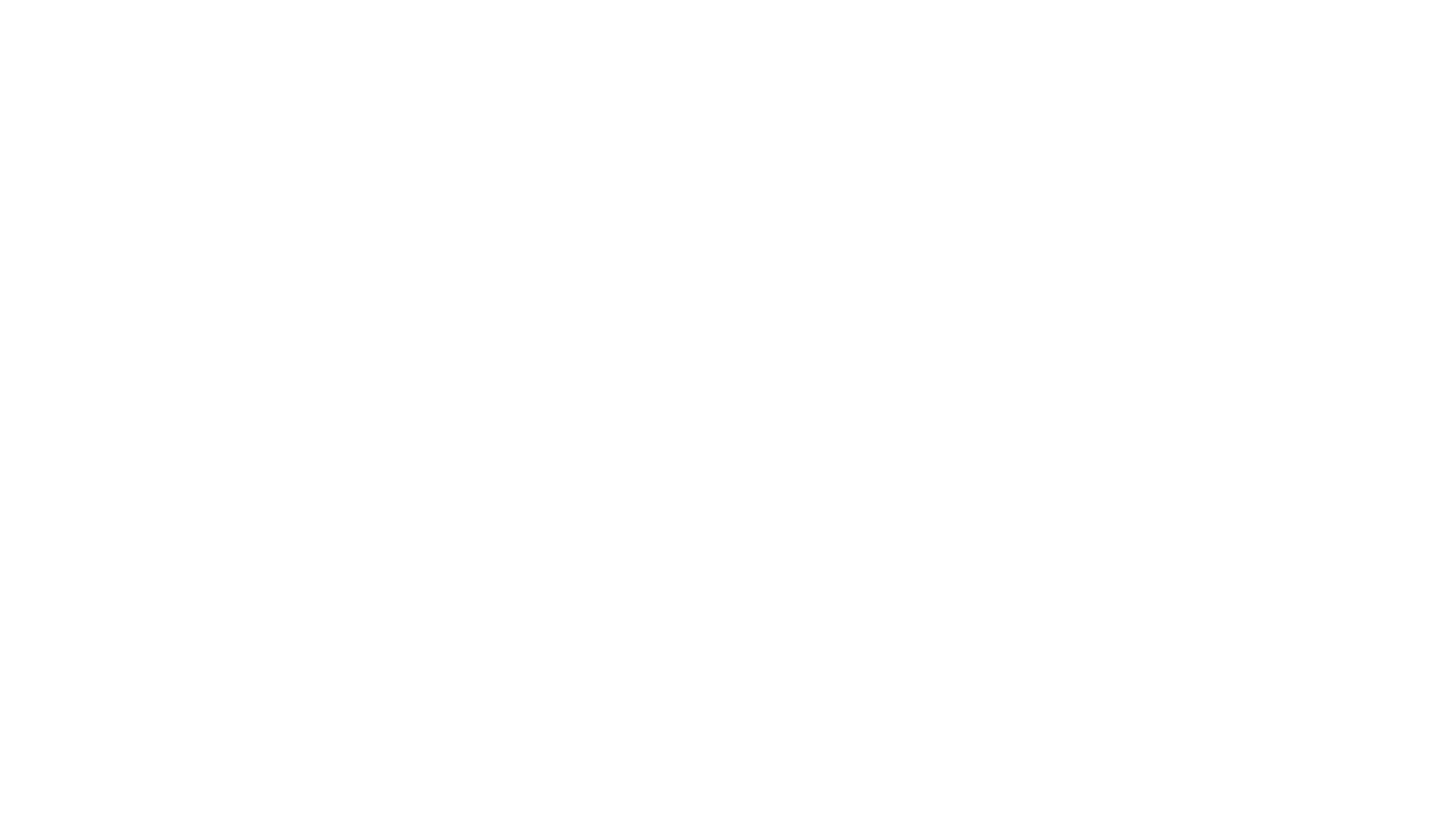 Waar of niet waar? Onderbouw je antwoord
Renine en Aldosteron helpen bij de zout-en waterregulatie in het lichaam
[Speaker Notes: waar]
Welke klinische problemen?
Welke klinische problemen zal een patient met verminderde nierfunctie kennen?
Denk aan;
Circulatie
Ademhalingssysteem
Hematologie
Volgende week casus
Bespreken opdracht urinewegen (WIKI)
Werk de casus van dhr Ramdas uit.
moeilijke woorden
EWS
SBAR